Presentation of Telšiai "Germantas" progymnasium
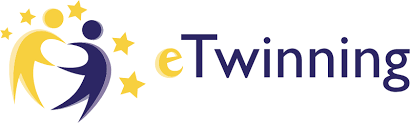 Our town Telšiai
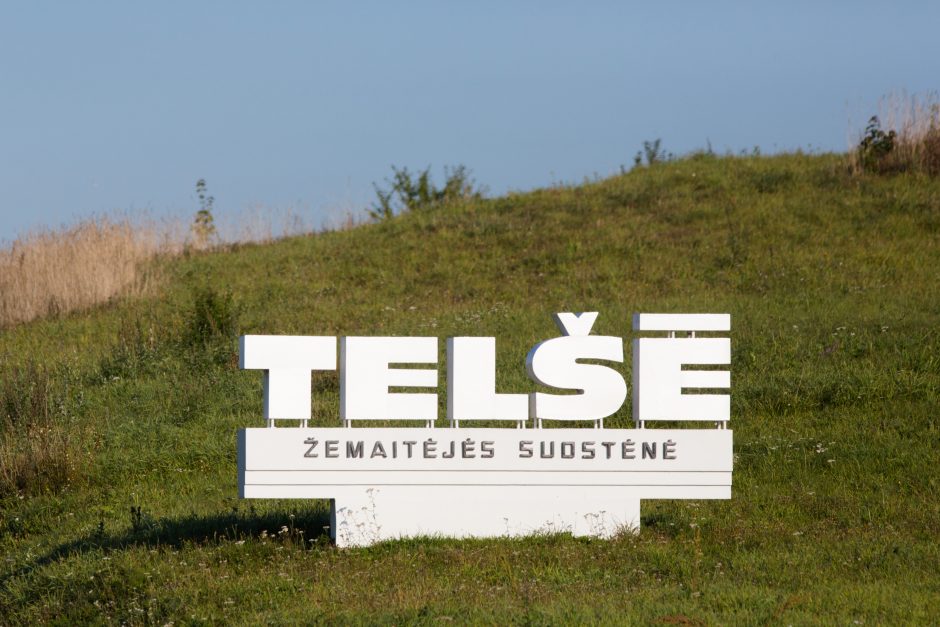 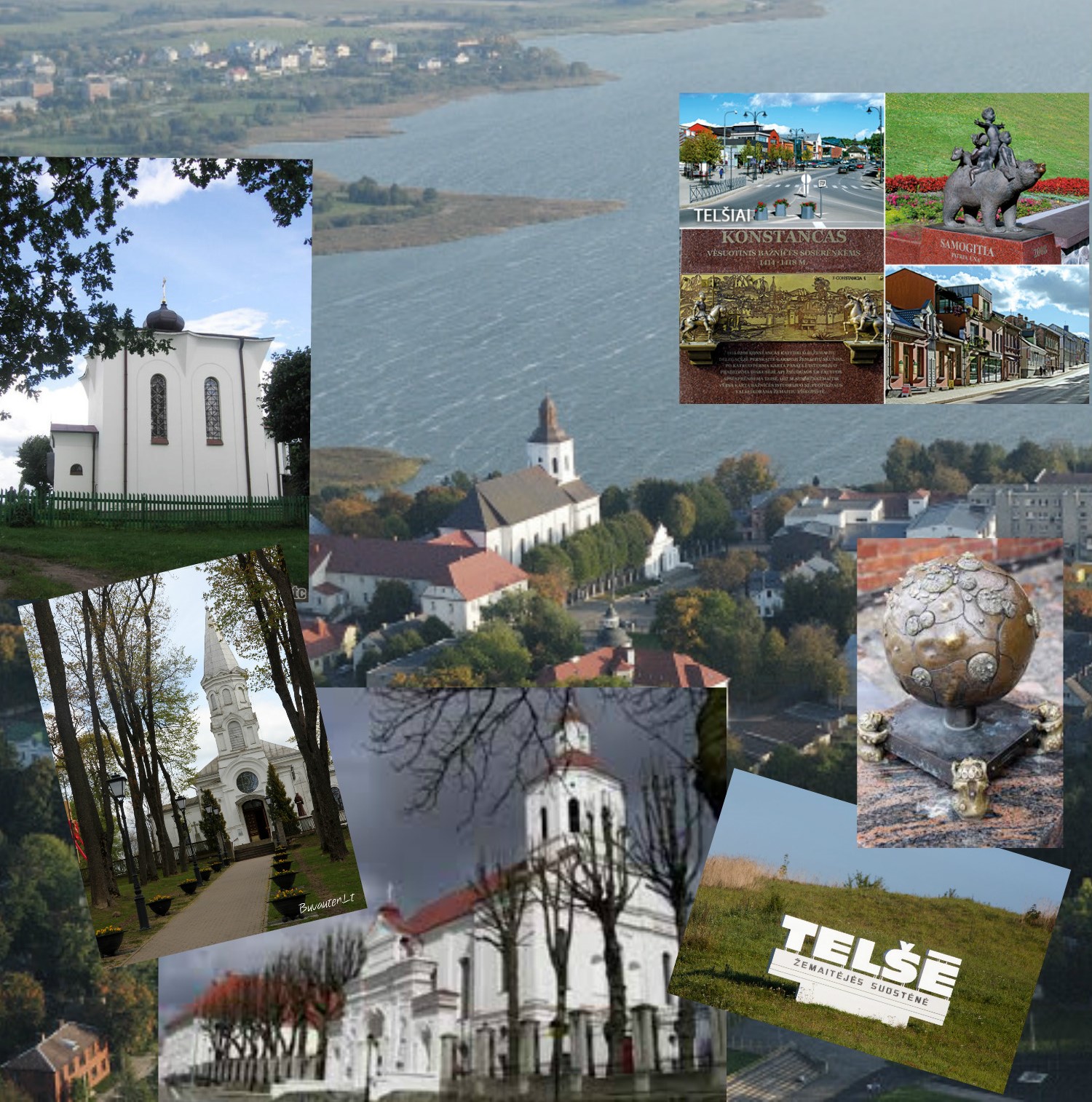 Our countryLithuania
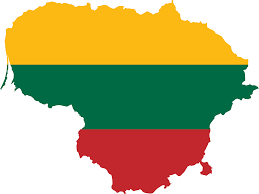 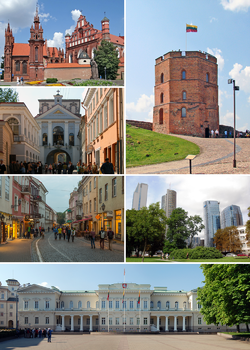 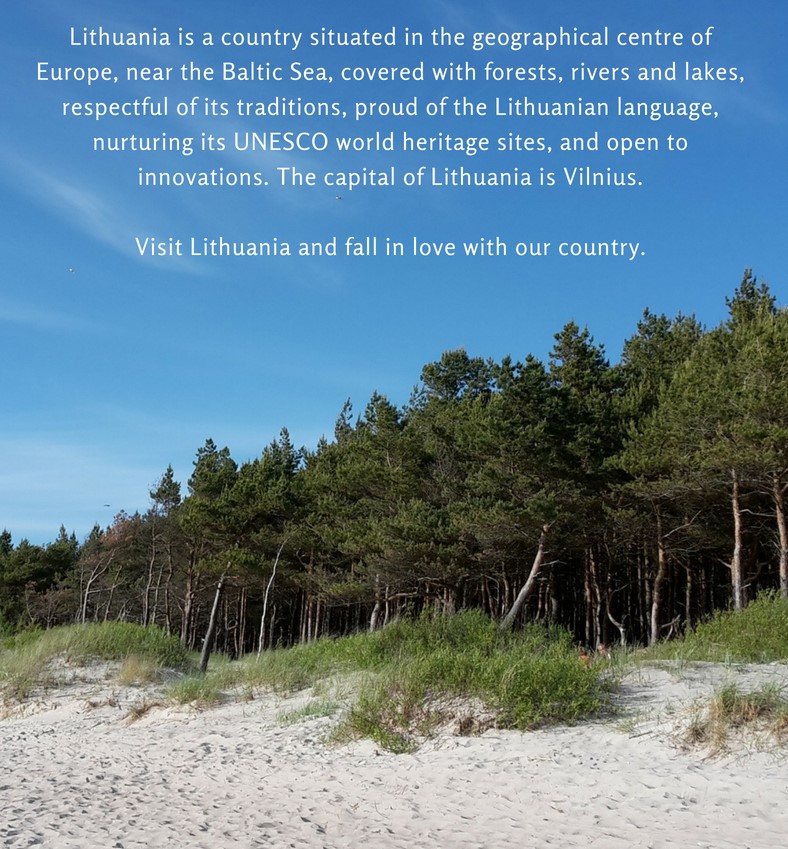 Vilnius is the capital of Lithuania
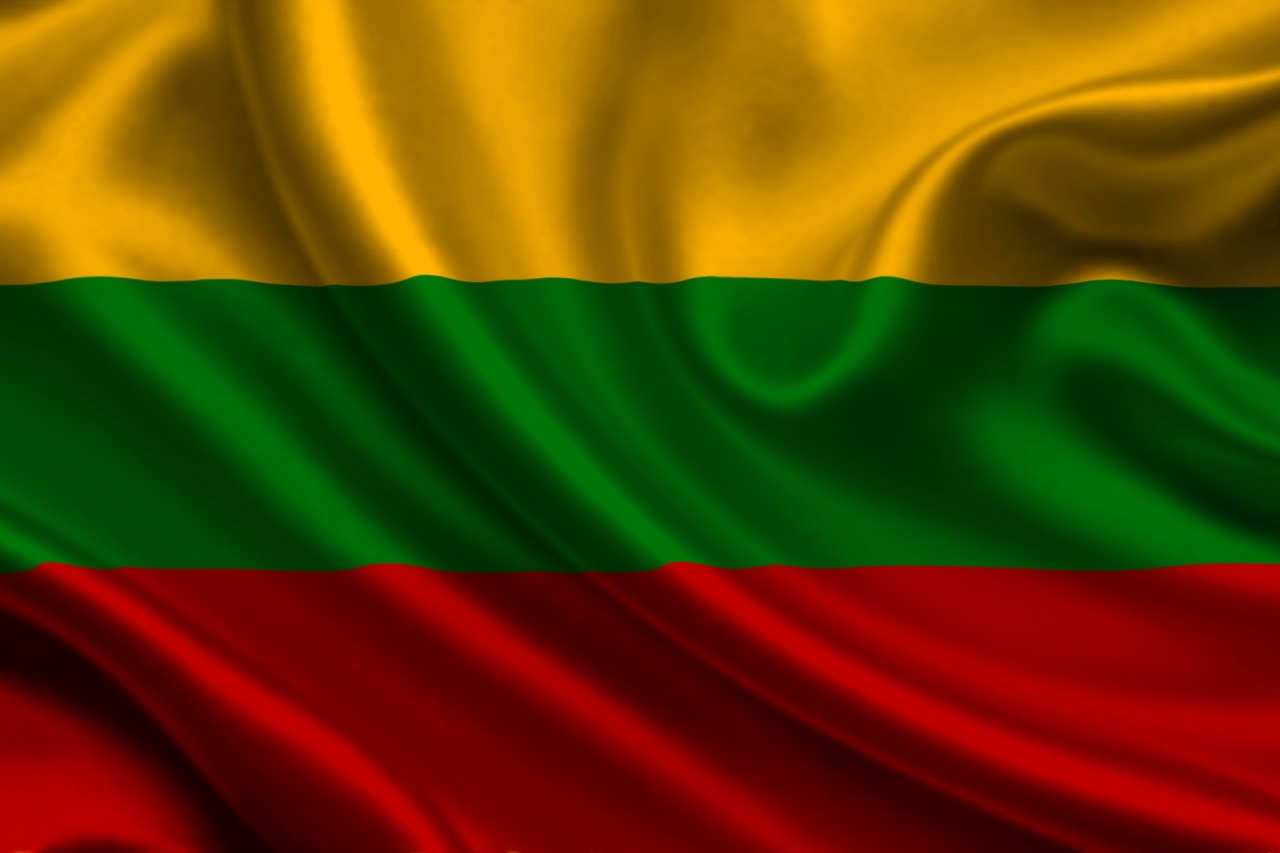 The flag of Lithuania